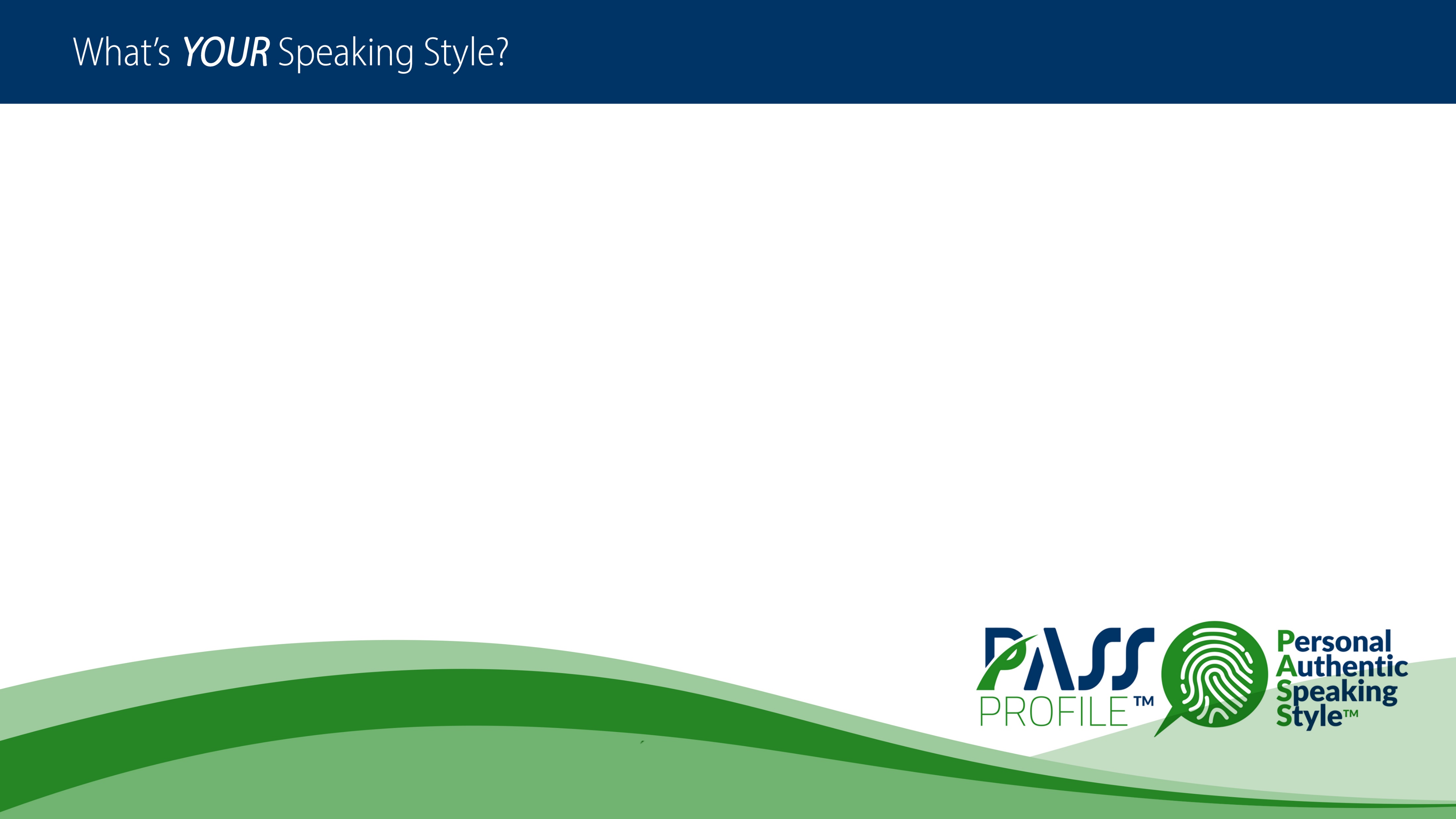 Discover Your PASS Profile™!

Unlock Your Personal Authentic Speaking Style with PASS Profile™ and transform your natural communication style into a powerful personal and professional tool.

www.PASS-Profile.com
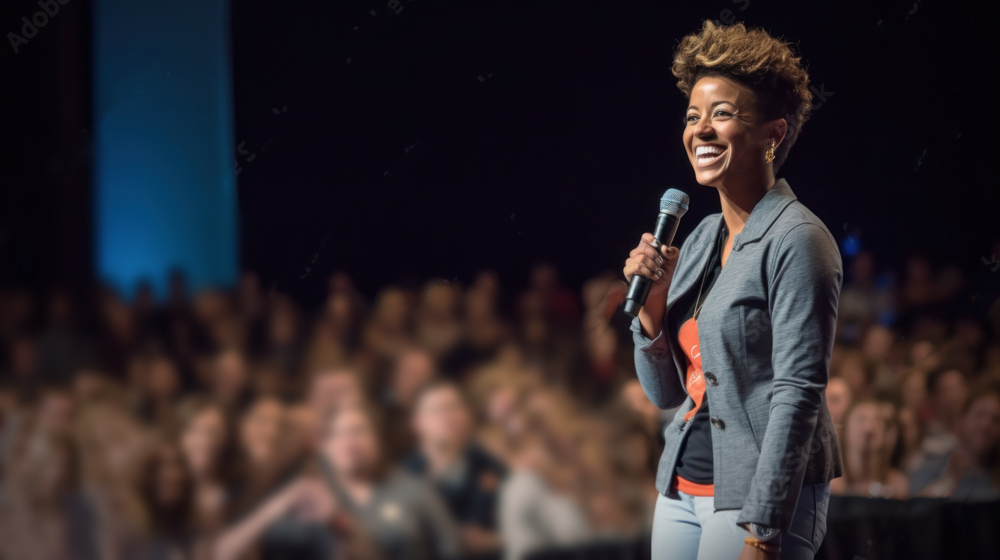 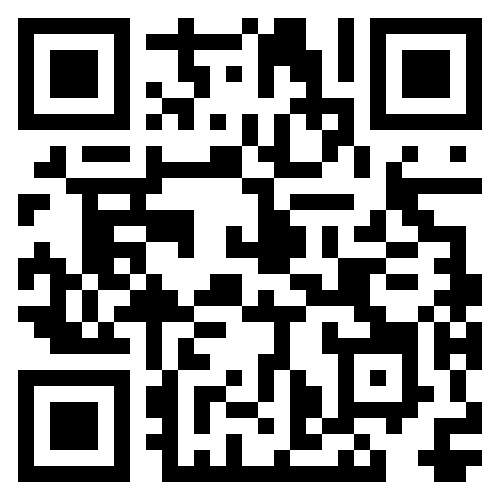 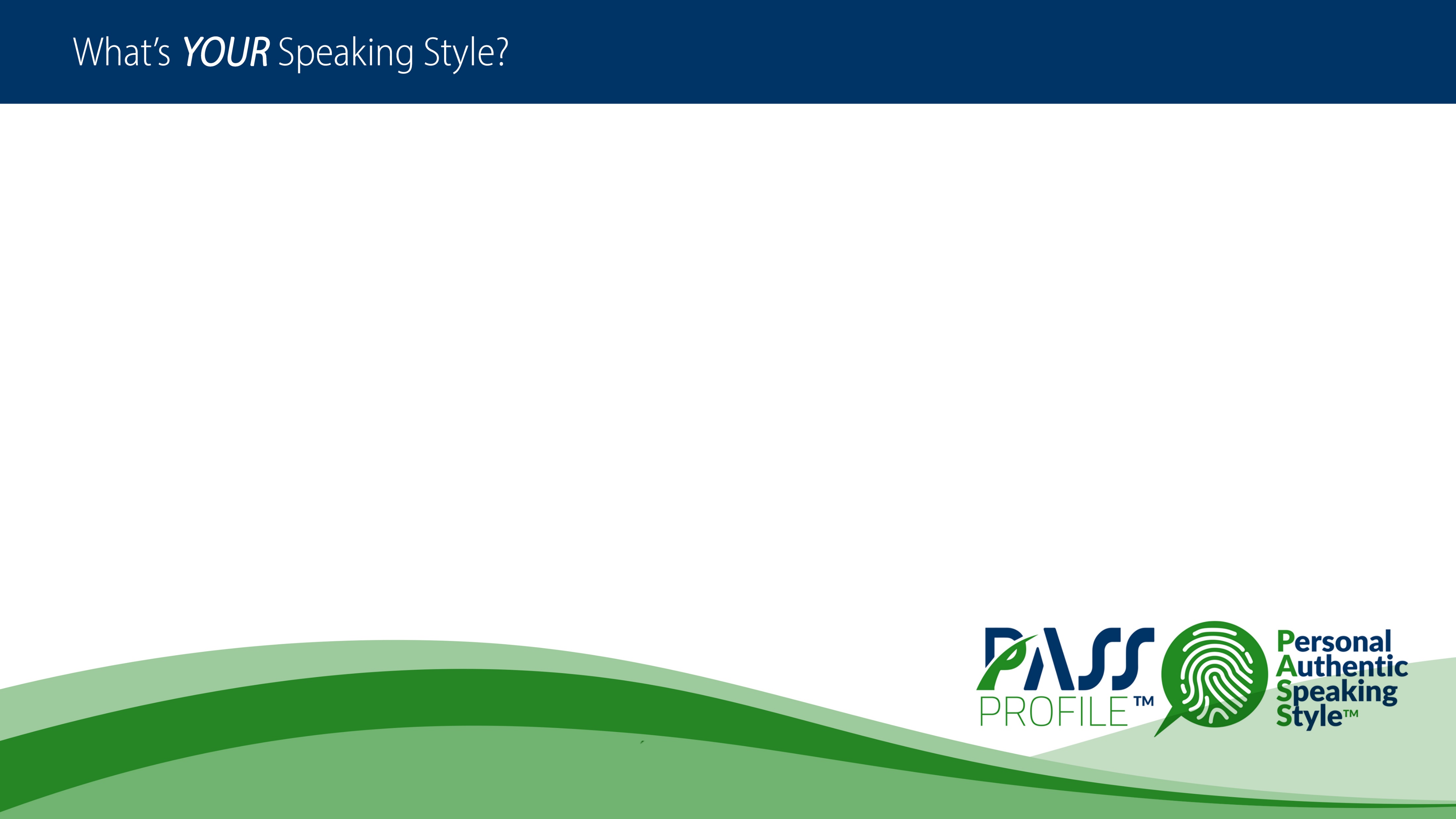 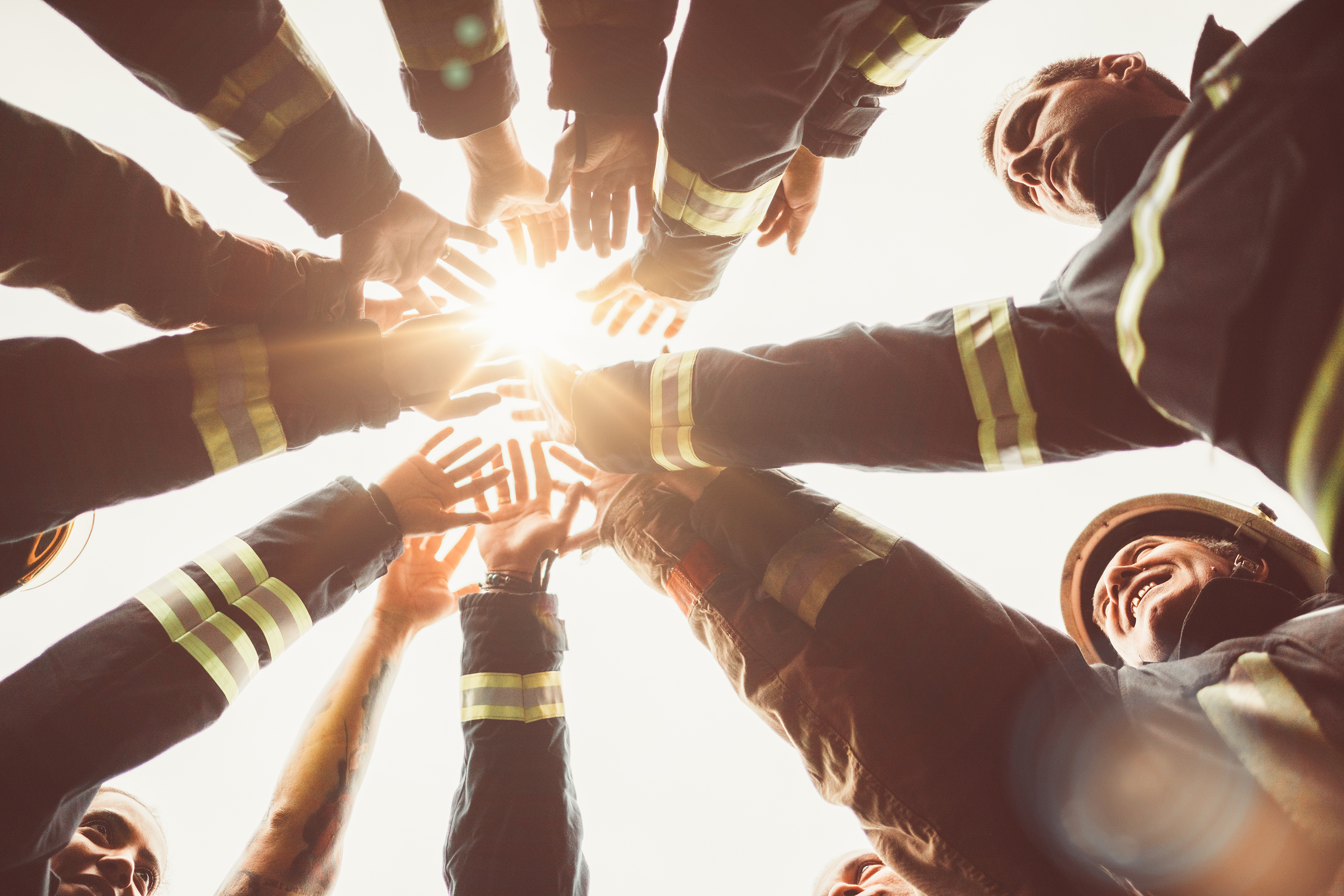 What is the PASS Profile™?

The PASS Profile™ is a revolutionary, AI-backed tool designed to help individuals understand how they communicate, with a focus on aligning natural speaking styles with personal and professional goals.

The assessment enhances growth by uncovering individual communication strengths and offering insights that support more genuine, impactful interactions. Leaders can use it to better understand their unique voice, improve audience connections, and build trust through authenticity, while also leveraging the platform to develop future leaders within their own organizations.
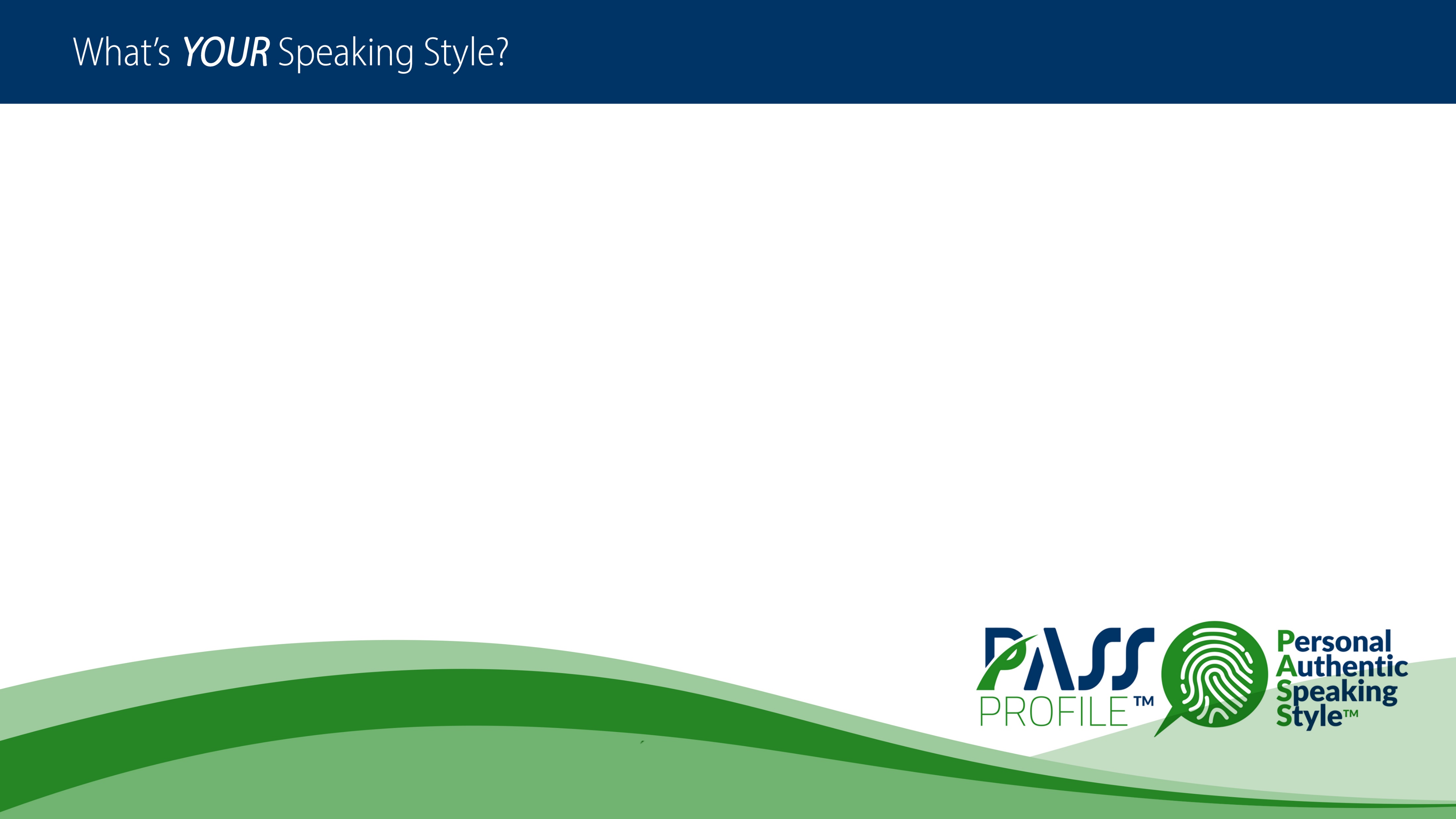 Benefits of the PASS Profile™

Taking the PASS Profile™ offers a personalized understanding of communication strengths and areas for improvement. It helps individuals align their communication style with personal and professional goals, leading to more authentic, impactful interactions. 

It enables users to connect more effectively with their audience, foster trust, and enhance overall communication skills. It also suggests optimal career paths based on the assessment, as well as similar, notable speakers that fall into your similar Speaking Style. This self-awareness leads to better leadership, collaboration, and personal growth.
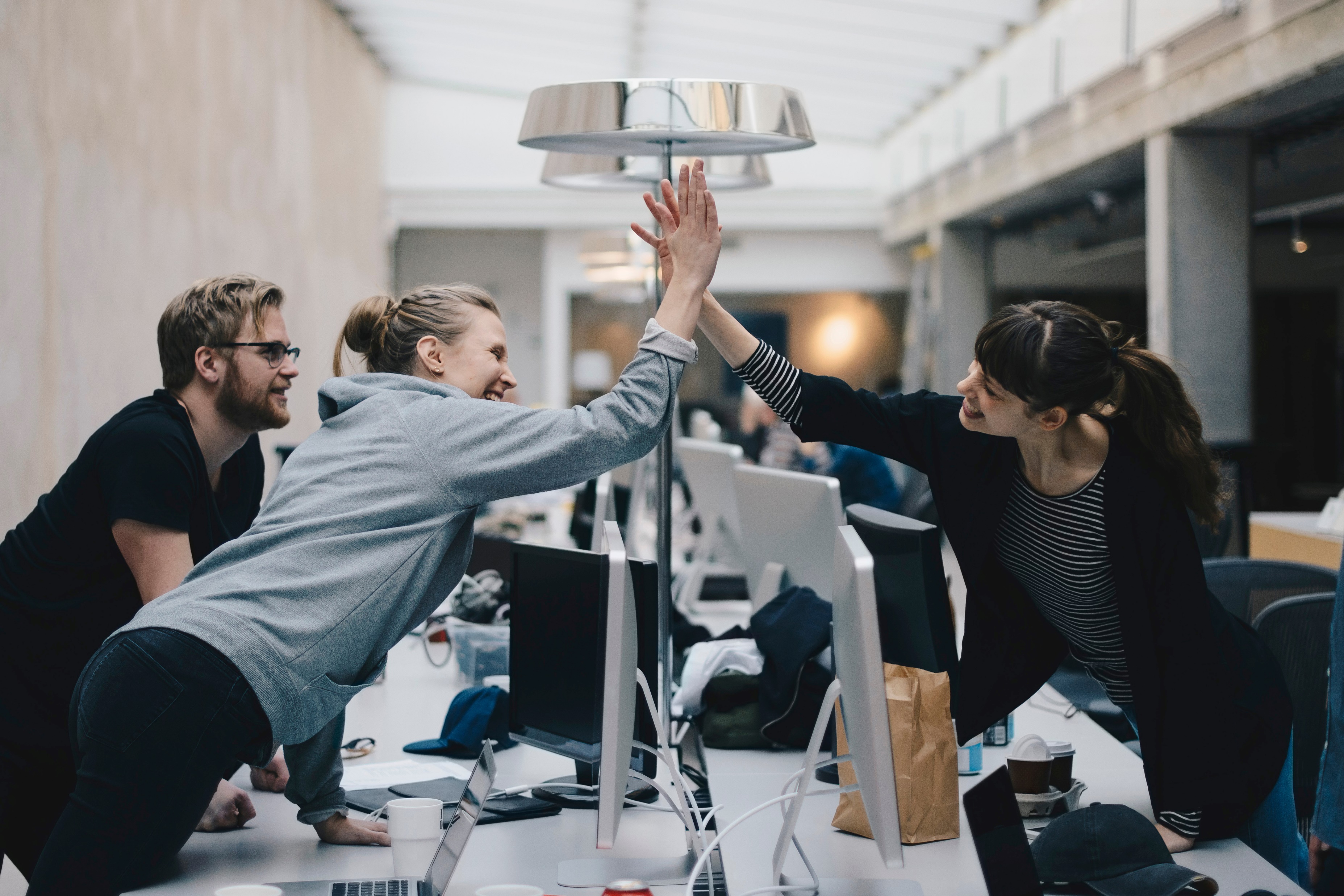 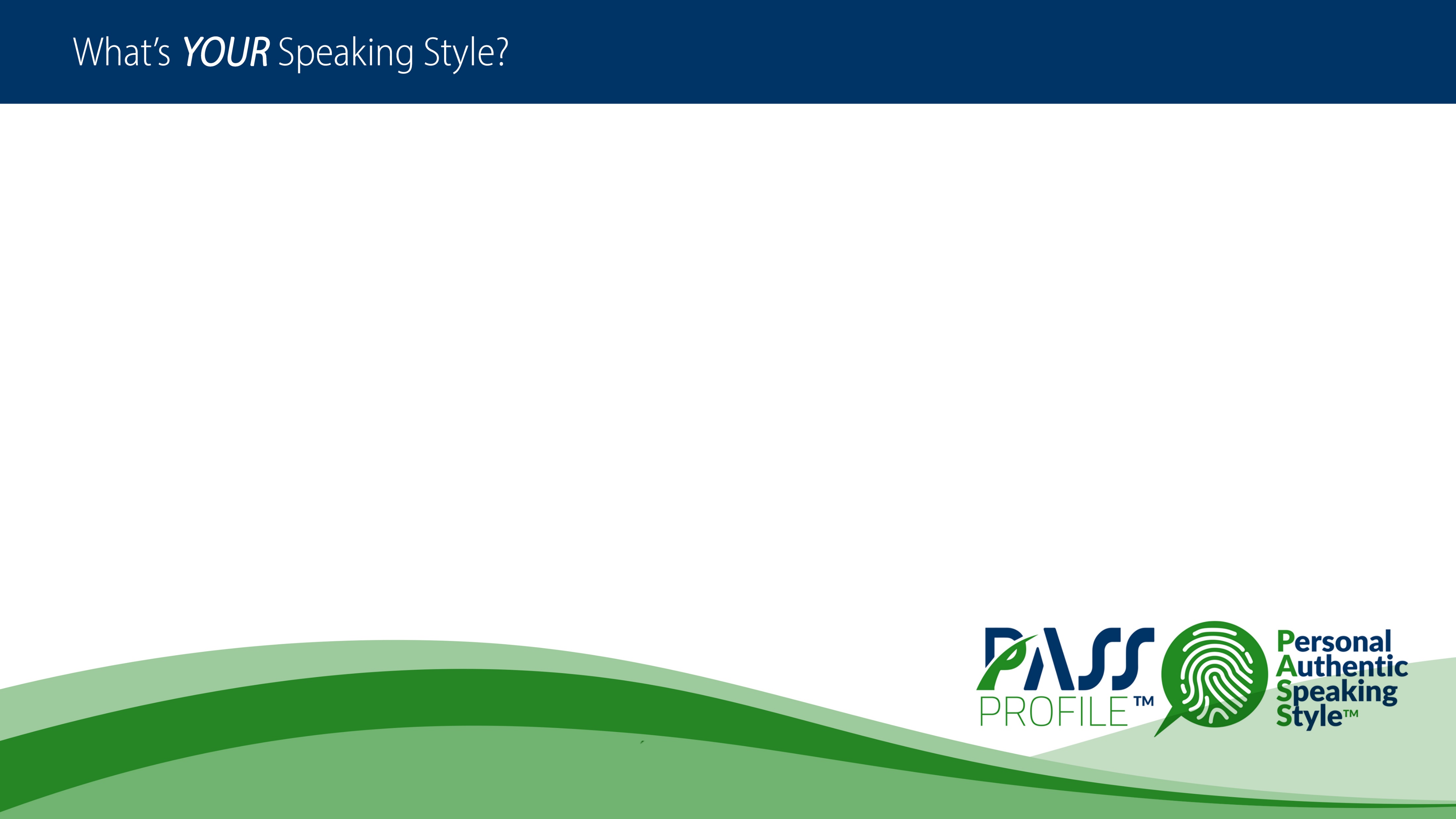 Getting Started with PASS Profile™

To begin with the PASS Profile™, participants take a brief, user-friendly assessment that evaluates their communication traits. The process is straightforward and offers instant results after completion.

The 15-20 page report highlights areas of strength, communication style, and provides actionable recommendations for improvement. With personalized insights, individuals can work on areas to enhance their communication skills. To start, simply visit the PASS Profile™ website, sign up, and begin the assessment today.
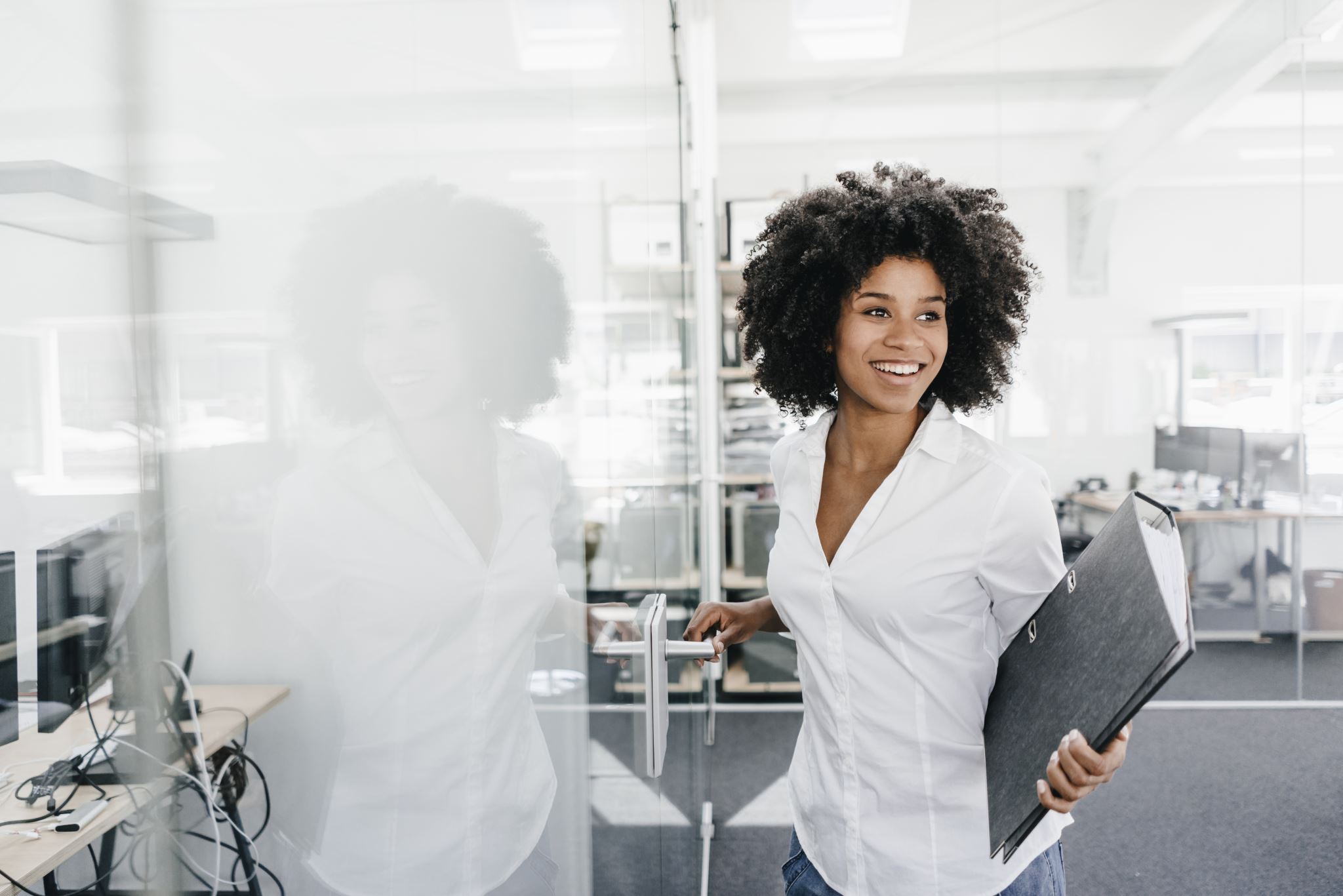 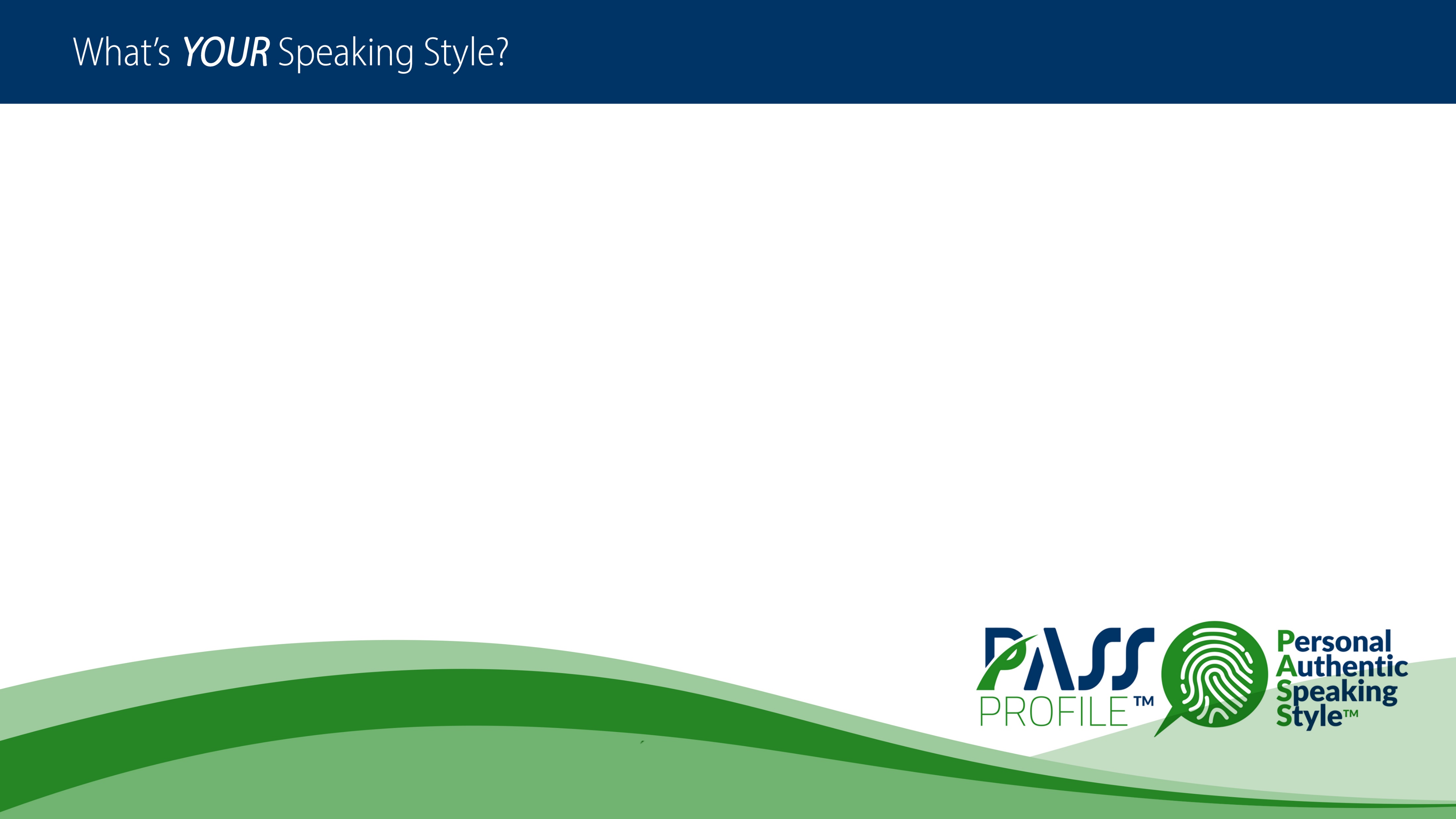 The Power of Voice-Brand Alignment

Voice-Brand Alignment ensures that a leader’s communication style reflects their personal or organizational brand, creating a cohesive and authentic message.

When leaders naturally align with their Speaking Style, it enhances their credibility, builds trust, and fosters stronger connections with their audience. PASS Profile™ helps identify how tone, delivery and potential perceptions – based upon your Speaking Style – create an overall impact that can be tailored to effect better engagement.
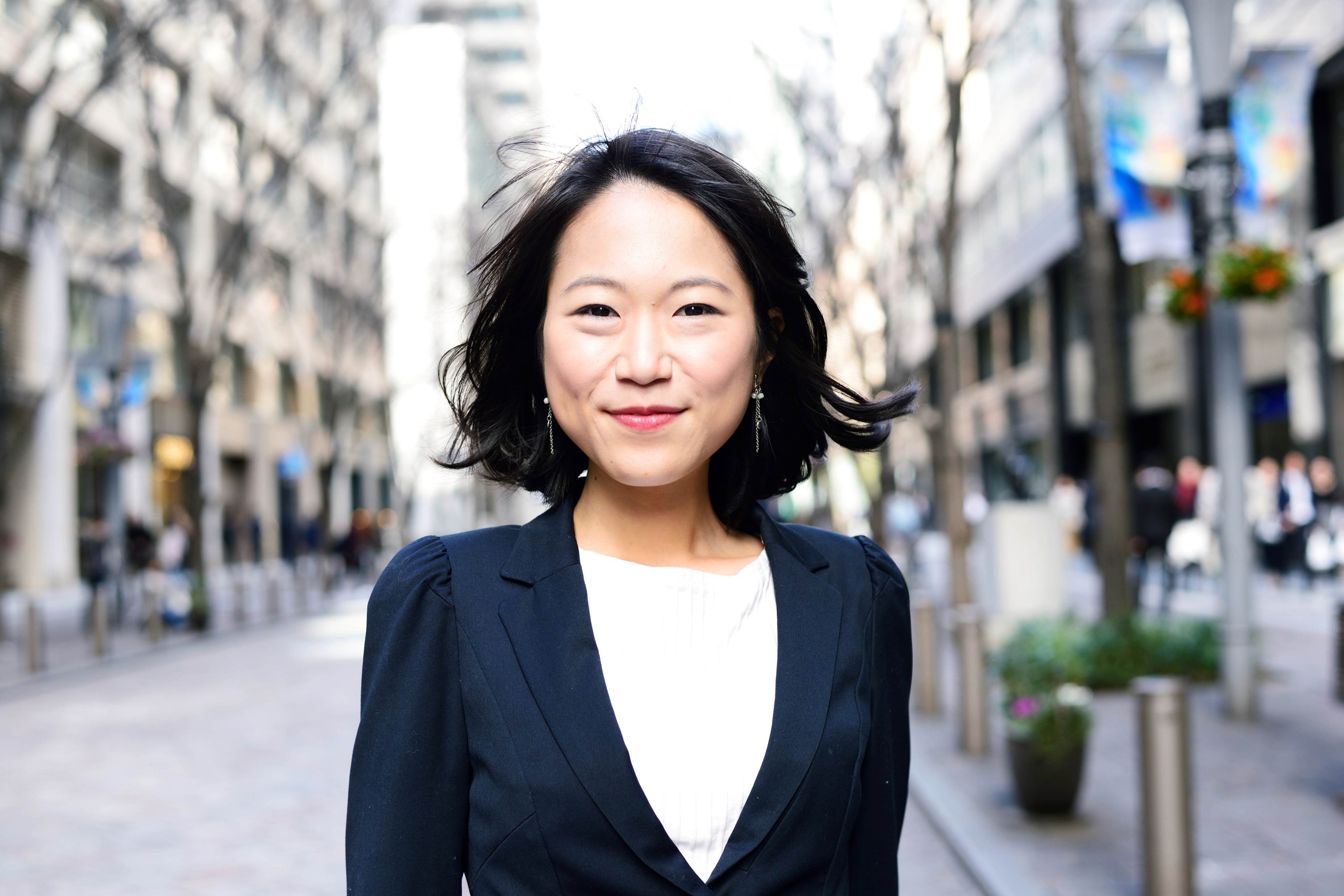 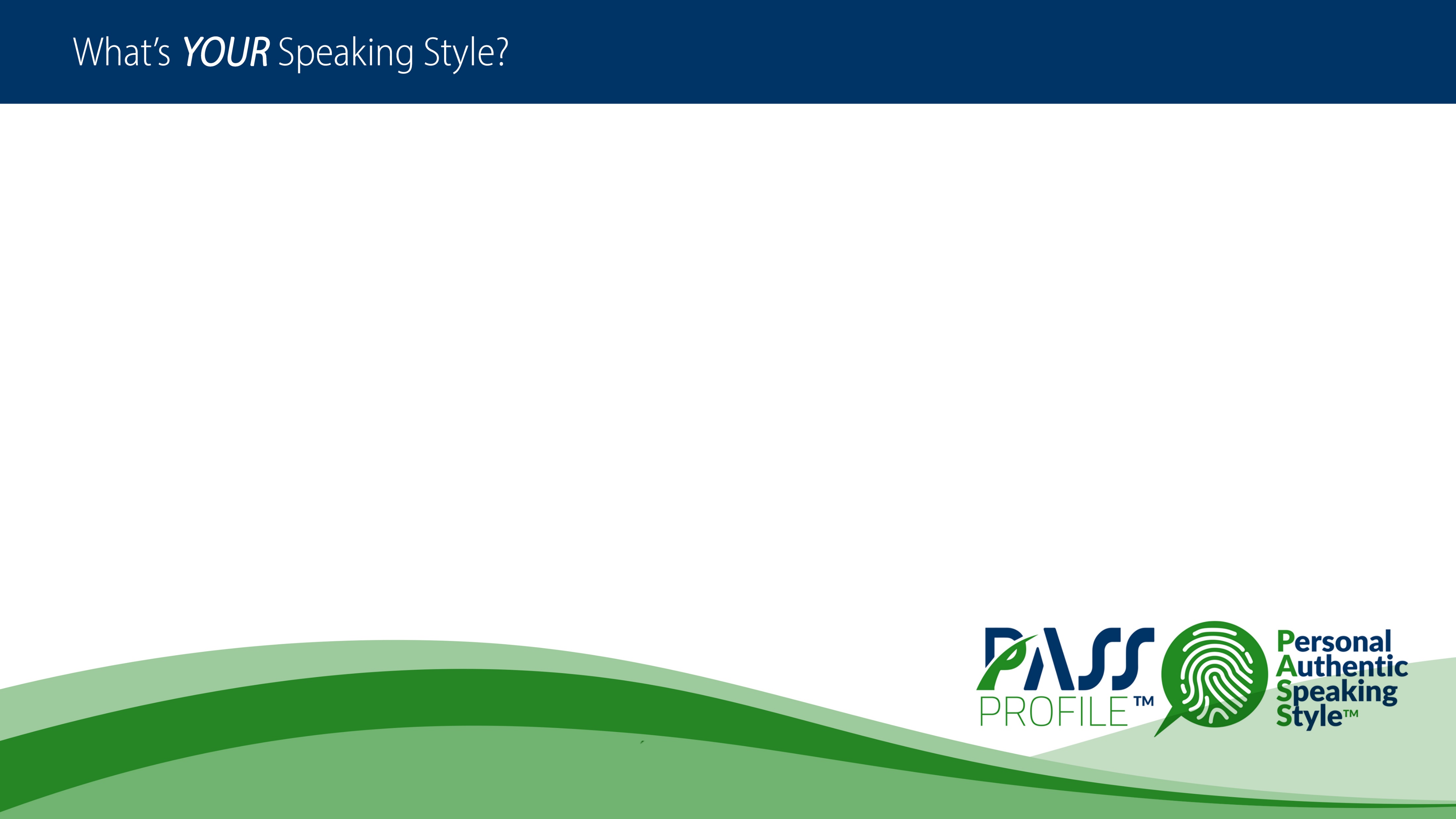 Developing Team Dynamics with PASS Profile™

Managers can use PASS Profile™ to better understand the communication styles of their team members, fostering stronger collaboration and reducing misunderstandings.

By identifying the strengths and communication preferences of each team member, managers can tailor interactions to enhance cohesion. For example, a leader might adjust their approach to suit different communication styles, ensuring clearer, more effective exchanges. Using PASS Profile™ insights helps build a more harmonious work environment, improving team performance and morale.

This assessment enhances growth by uncovering individual communication strengths and offering insights that support more genuine, impactful interactions. Leaders can use it to better understand their teams’ unique voices, improve audience connections, and build trust through authenticity, while also leveraging the platform to develop future leaders within their own organizations.
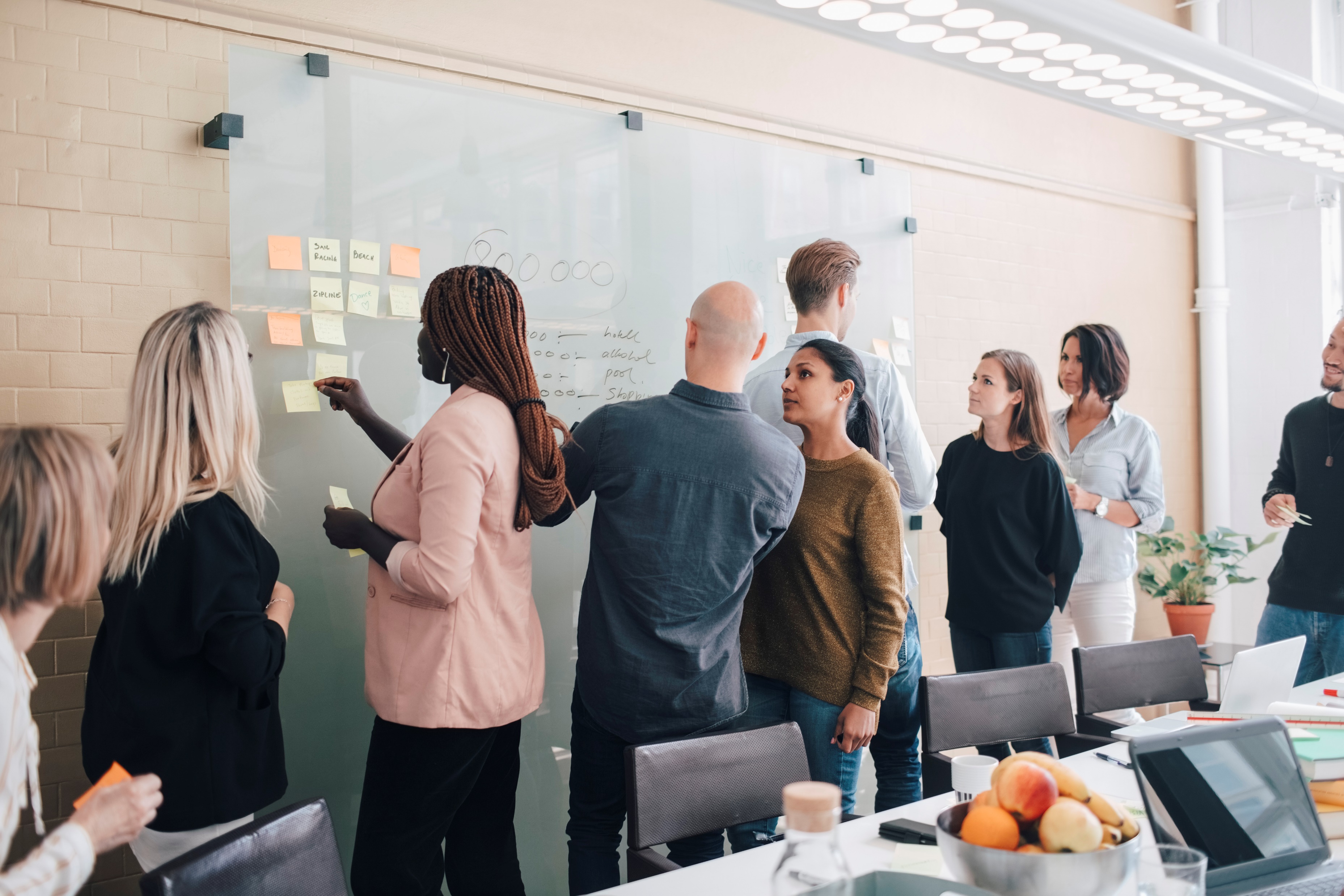 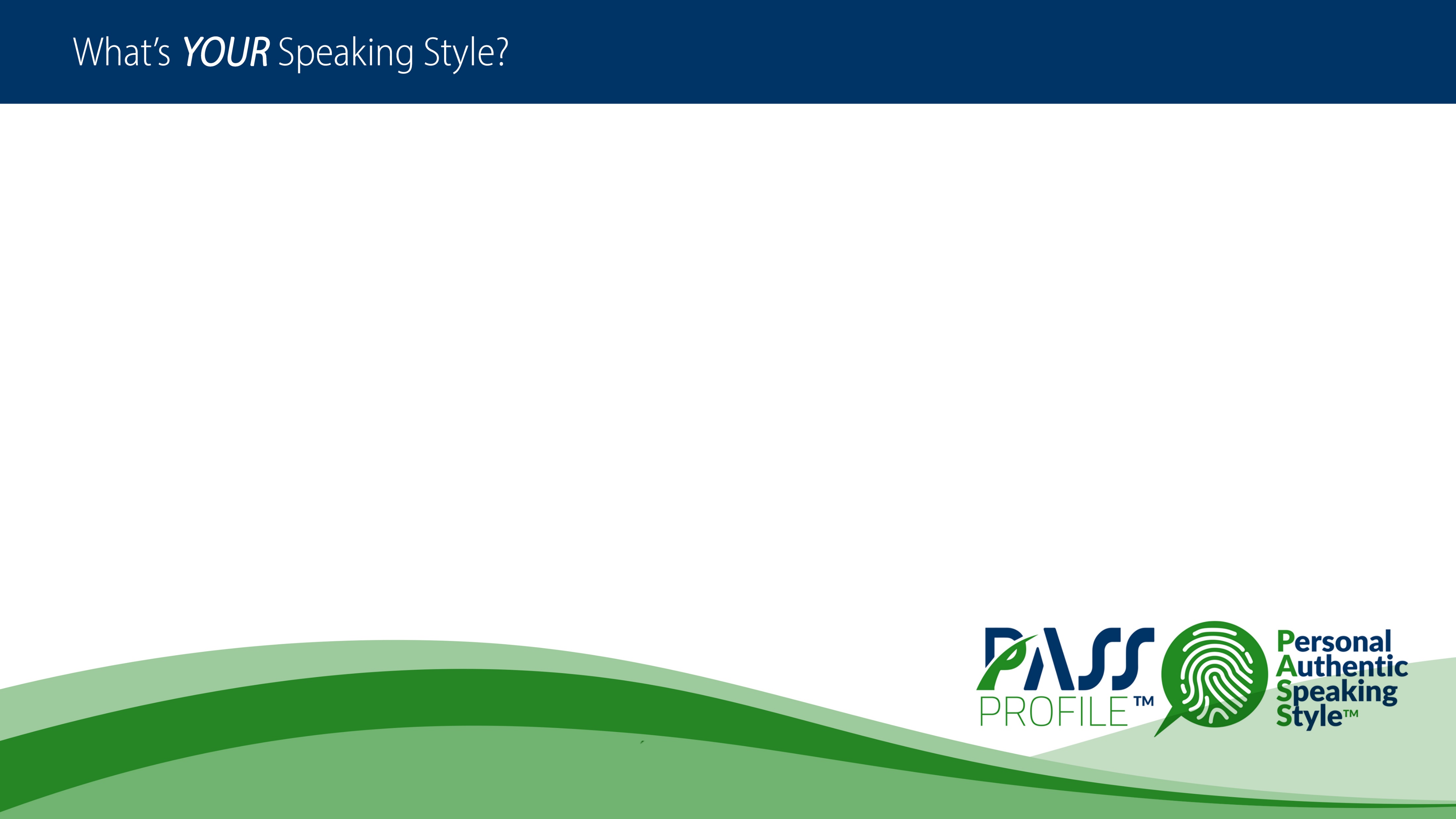 Unlock Your Potential with PASS Profile™

Take the first step towards enhancing your communication with PASS Profile™. Unlock your potential by discovering how your unique style can lead to more authentic, impactful interactions.

Ready to get started?  Visit our website to begin your assessment today and start your journey toward more effective communication at www.PASS-Profile.com
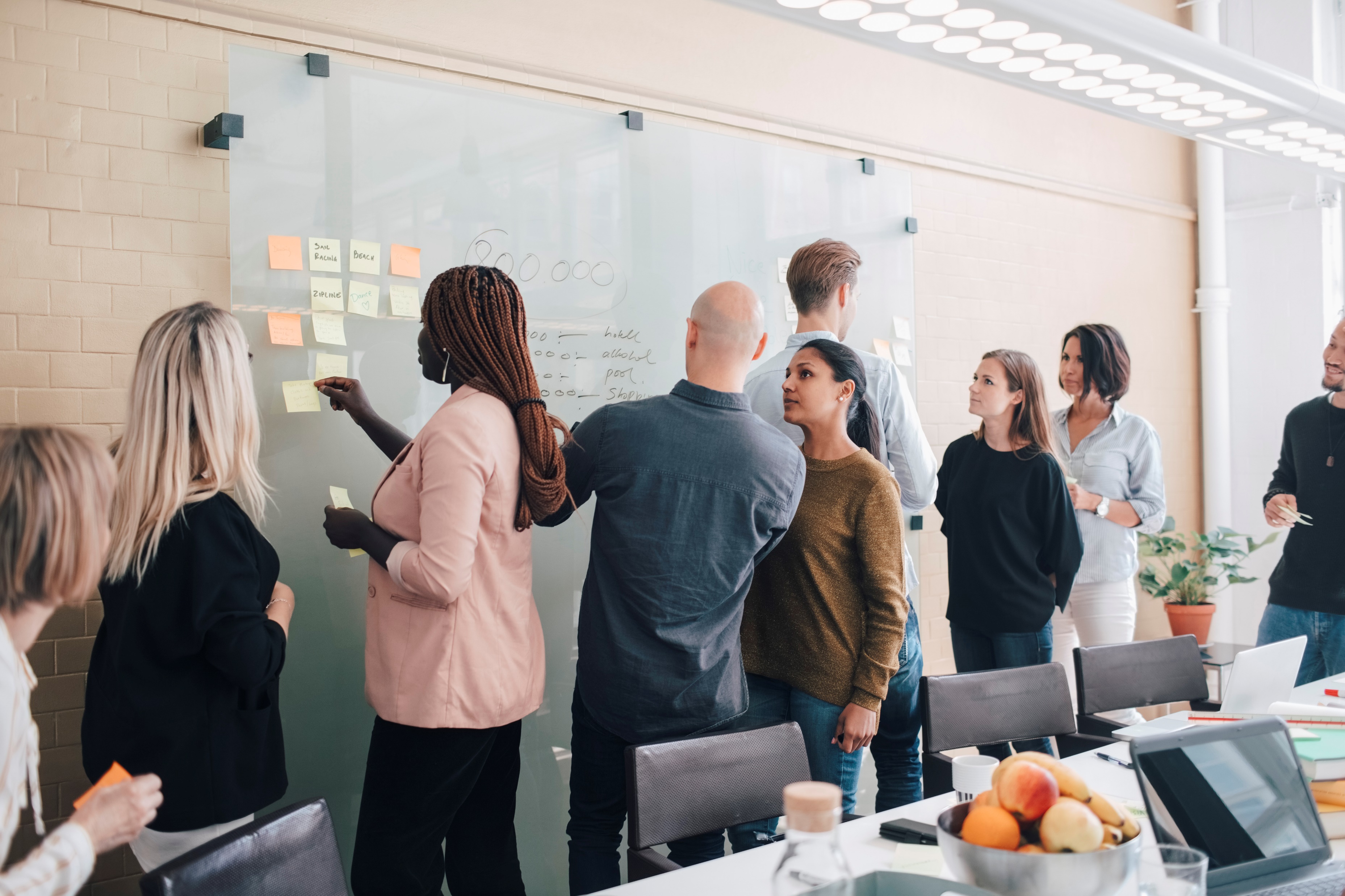 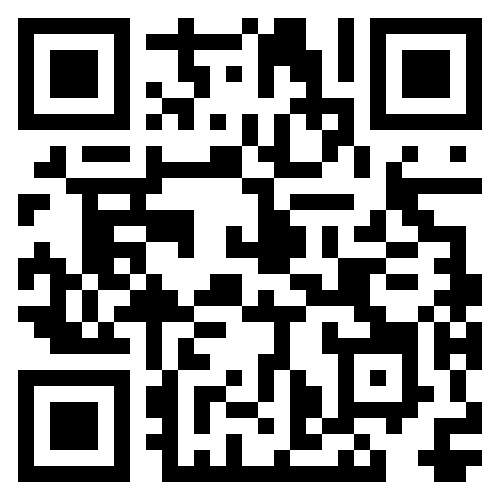 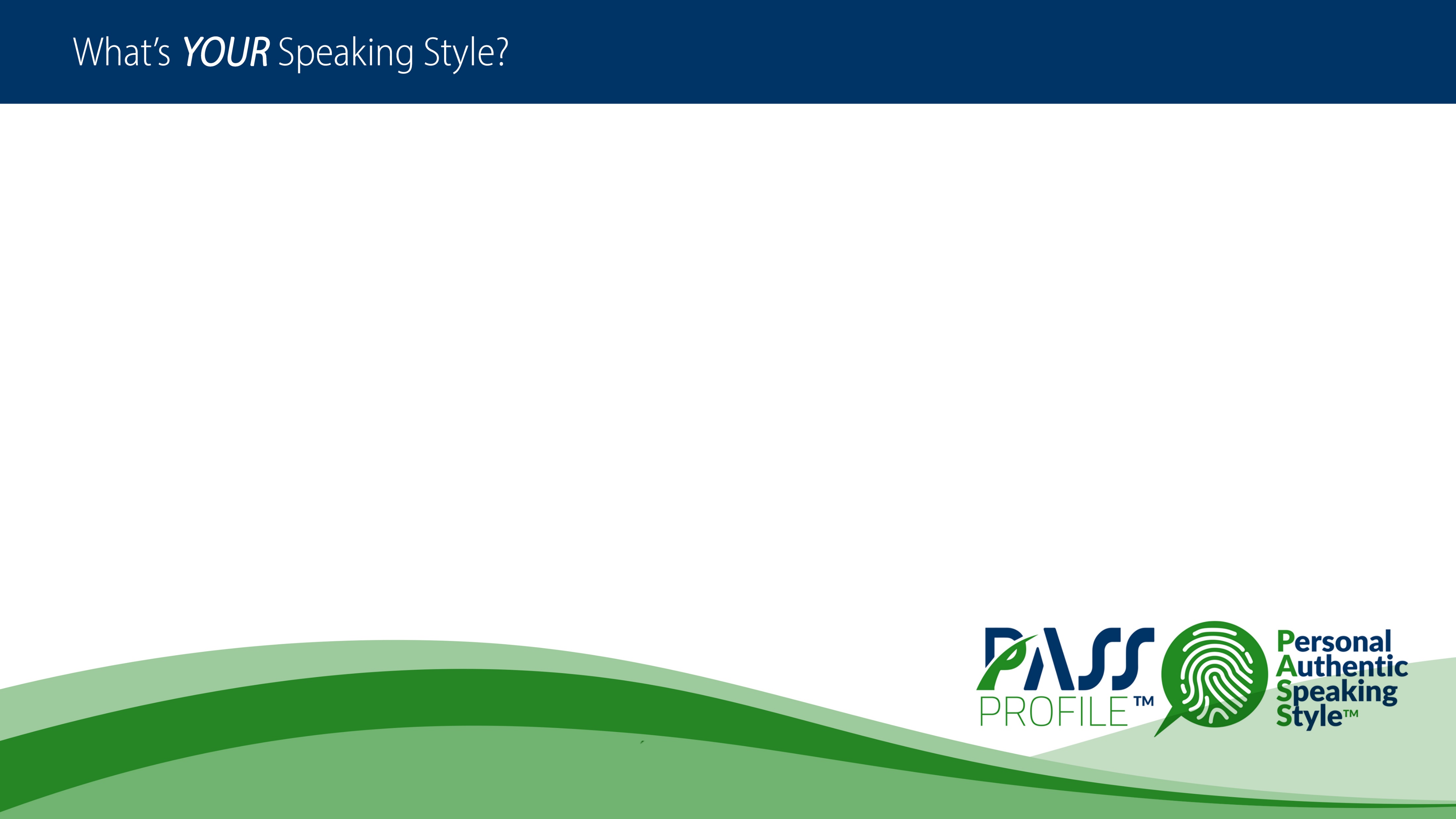 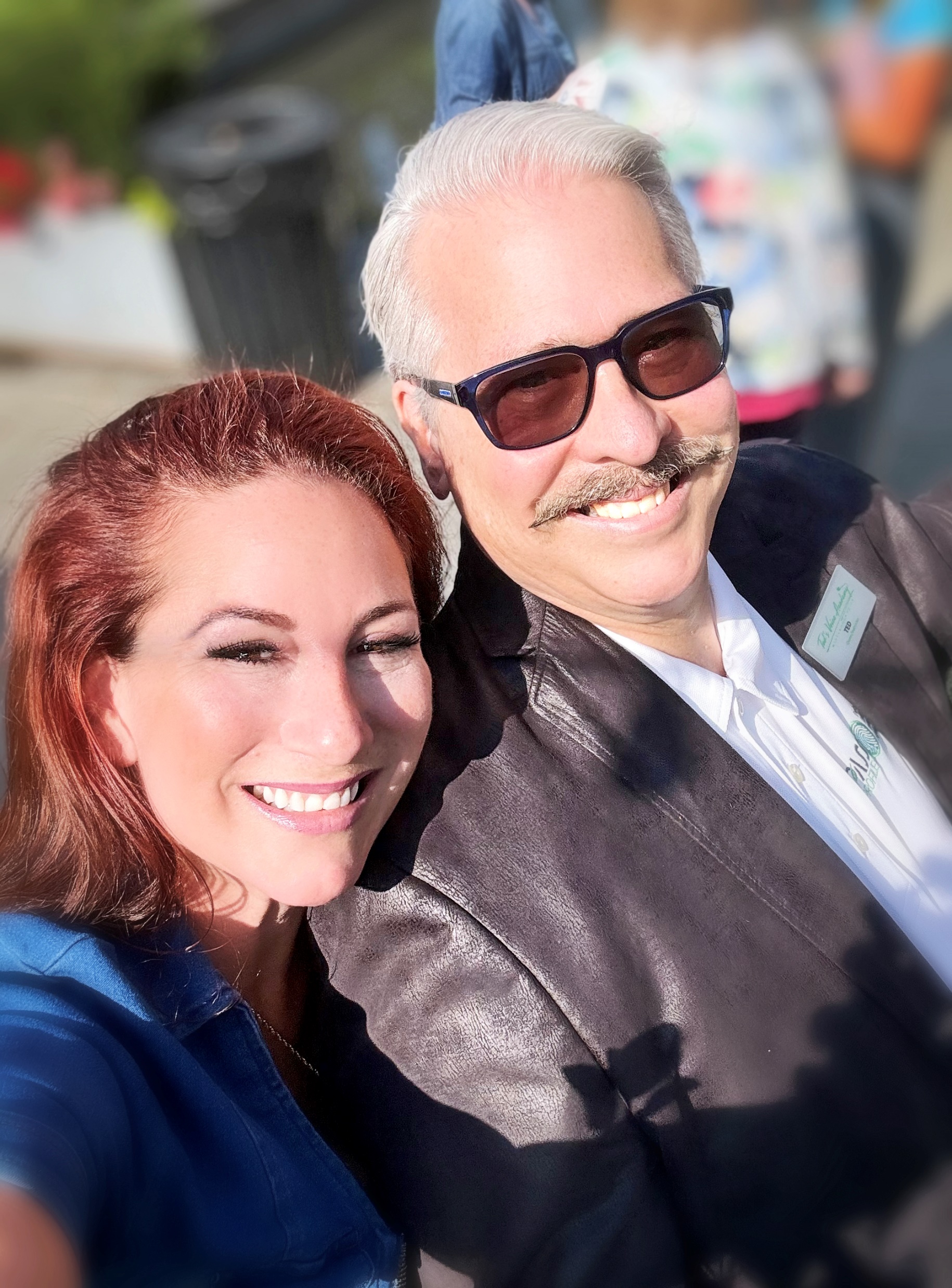 MEET US!
Ask Questions
Build Relationships
Referral Recommendations
Affiliate Marketing
Investment Opportunities
Silly Jokes
Ted Chamberlain, CEO and Developer
Genevieve Ruth, CMO and Managing Partner